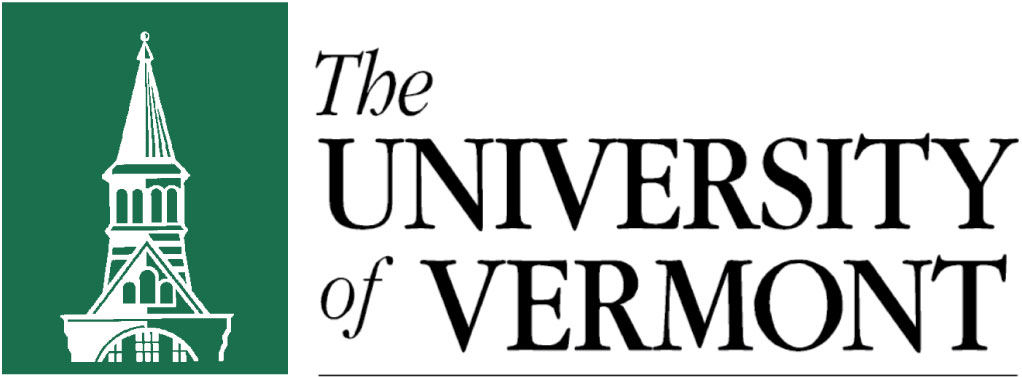 Career Center: Preparing & 
Retaining Young Professionals for VT
Pamela K. Gardner, Director, Career Center
Mark Heyman, Human Resources Director, Logic Supply													November 17, 2015
Agenda
Context
Challenges
New Strategies
Partnerships
Discussion
Context
Career development is a long-term process 
UVM services helped students
Explore & choose majors & careers
Gain experience
Understand & articulate knowledge, interests, skills & purpose
Develop & maintain professional connections
Teach skills to prepare, apply, interview, negotiate, close
Meet with employers employers
Challenges
Pace of change is accelerating
More self-motivated career development is required
Career development is scary to many
Students assume it is all about Senior Year: resumes & career fairs
Curriculum for earning a degree is well defined; not for earning a professional job
The Big Idea
Provide early & persistent career & personal development 
Promote self-sufficiency
Support more exploration & experience
Engage students in & out of class
Make connections between college and career more explicit; build skills
Increase opportunities; remove barriers
Improve post-graduation outcomes
[Speaker Notes: MANY elements in the 17 page plan.  No time to cover it all.  One key element for students is]
4-Year Plan for Career Success
Yearly goals, activities and links
Based on research 
Ass’n of American Colleges & Universities’ High Impact Practices (HIPs)
Gallup-Purdue University study
Activities promote persistence, better grades & better career outcomes
Partnerships
Vermont businesses, gov’t & non-profits are crucial in helping students
Explore
Experience
Focus
Network 
Find challenging & rewarding jobs
Engagement helps employers too.  
Get experience here; stay here!
=>       Key partner: Logic Supply & Mark Heyman
Logic Supply
We seek to engage with students in ways that are:

Informative
Compelling & Memorable
Raises awareness of opportunities in VT
Discuss culture in addition to skills/competencies required
All of the above are foundational before we consider a hire

We provide open & honest feedback to UVM on engagement with businesses & preparing students for “the real world.”
[Speaker Notes: Discuss Q12 Survey & Gallup Purdue Study - focus on Engagement]
Logic Supply
We are engaged with the UVM student body through:
Career Fairs & Networking Events
Resume/Cover Letter Workshops
Job Shadows
Informational Interviews
On-site tours
Internships 
Classroom presentations
Career Outcomes
Questions & Discussion